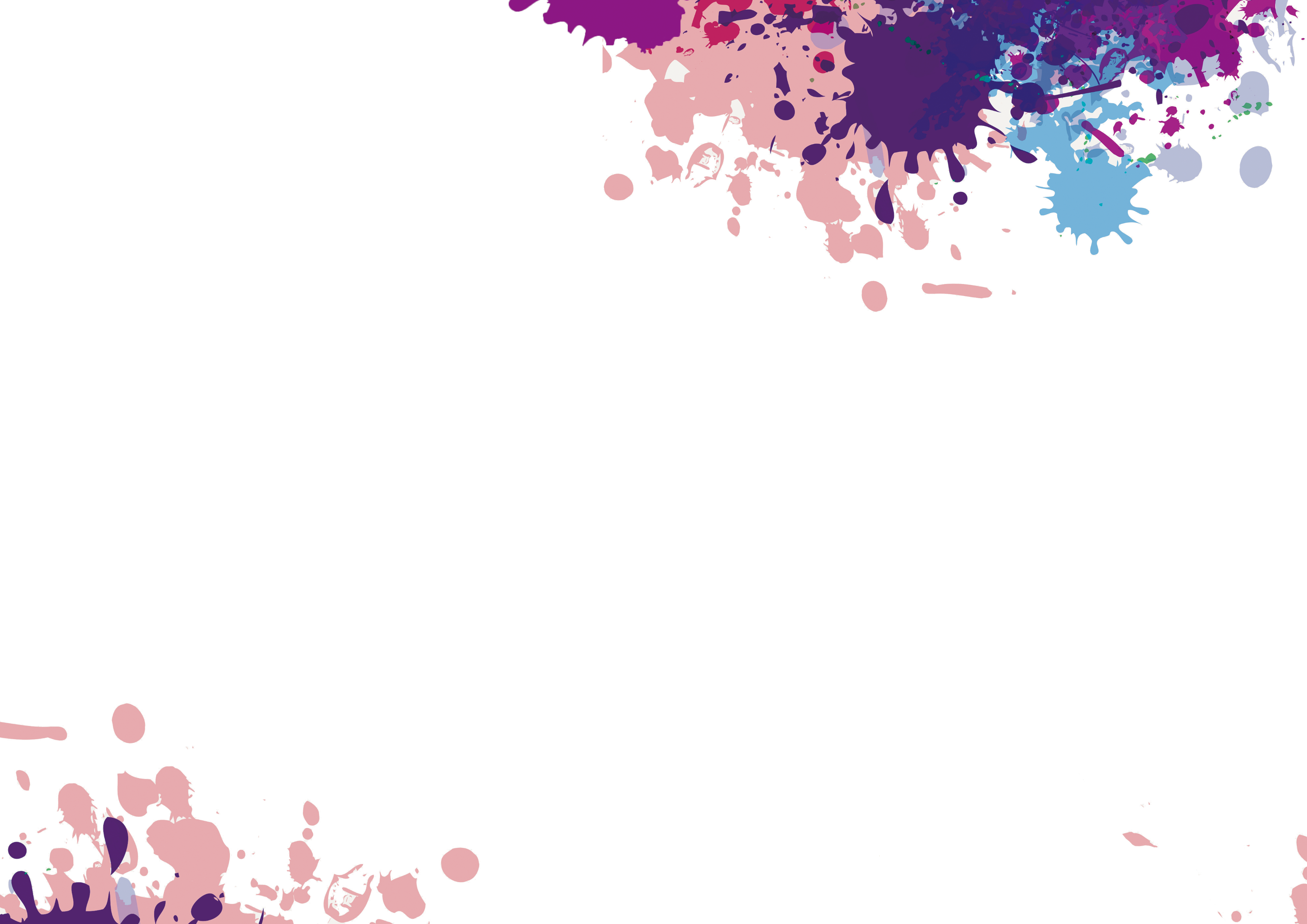 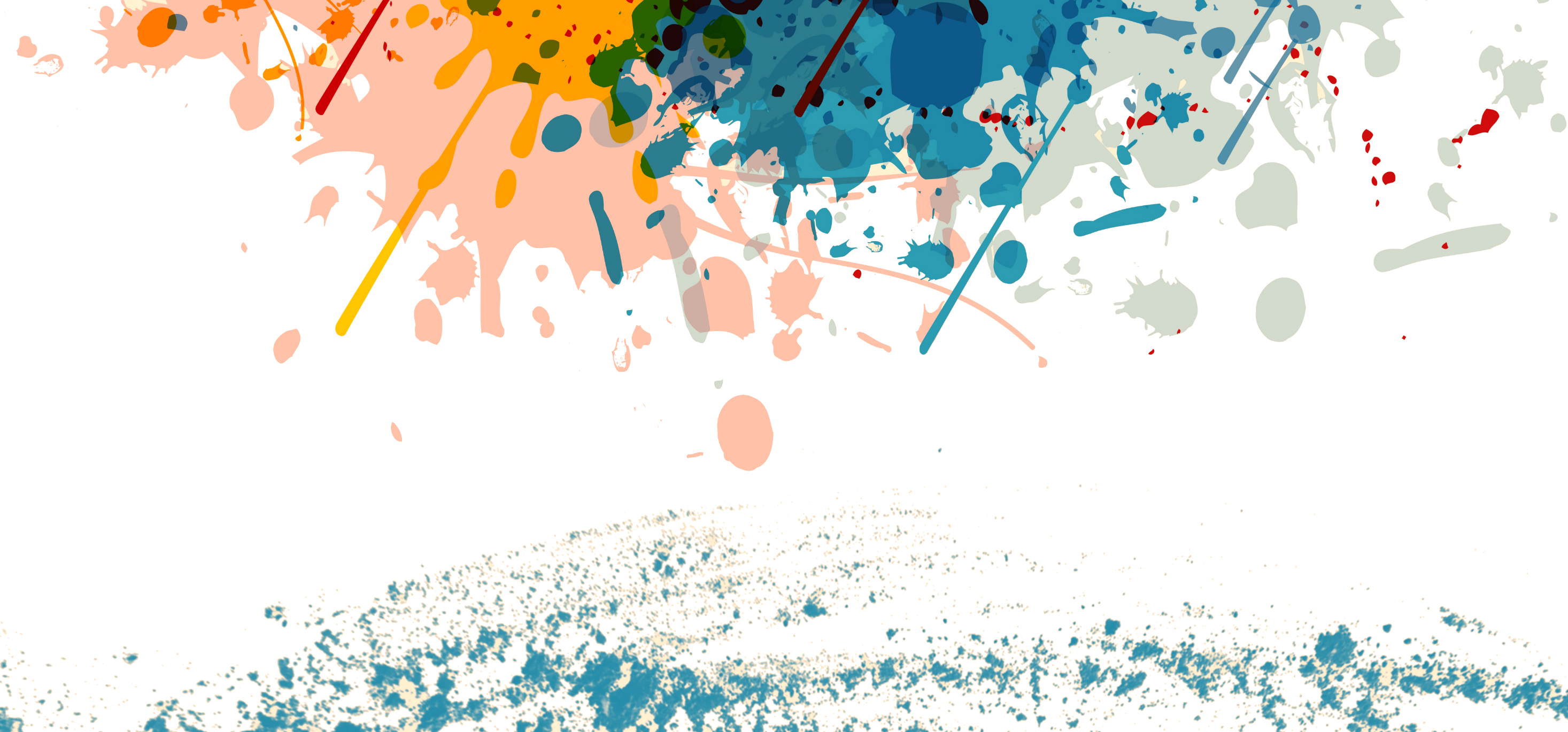 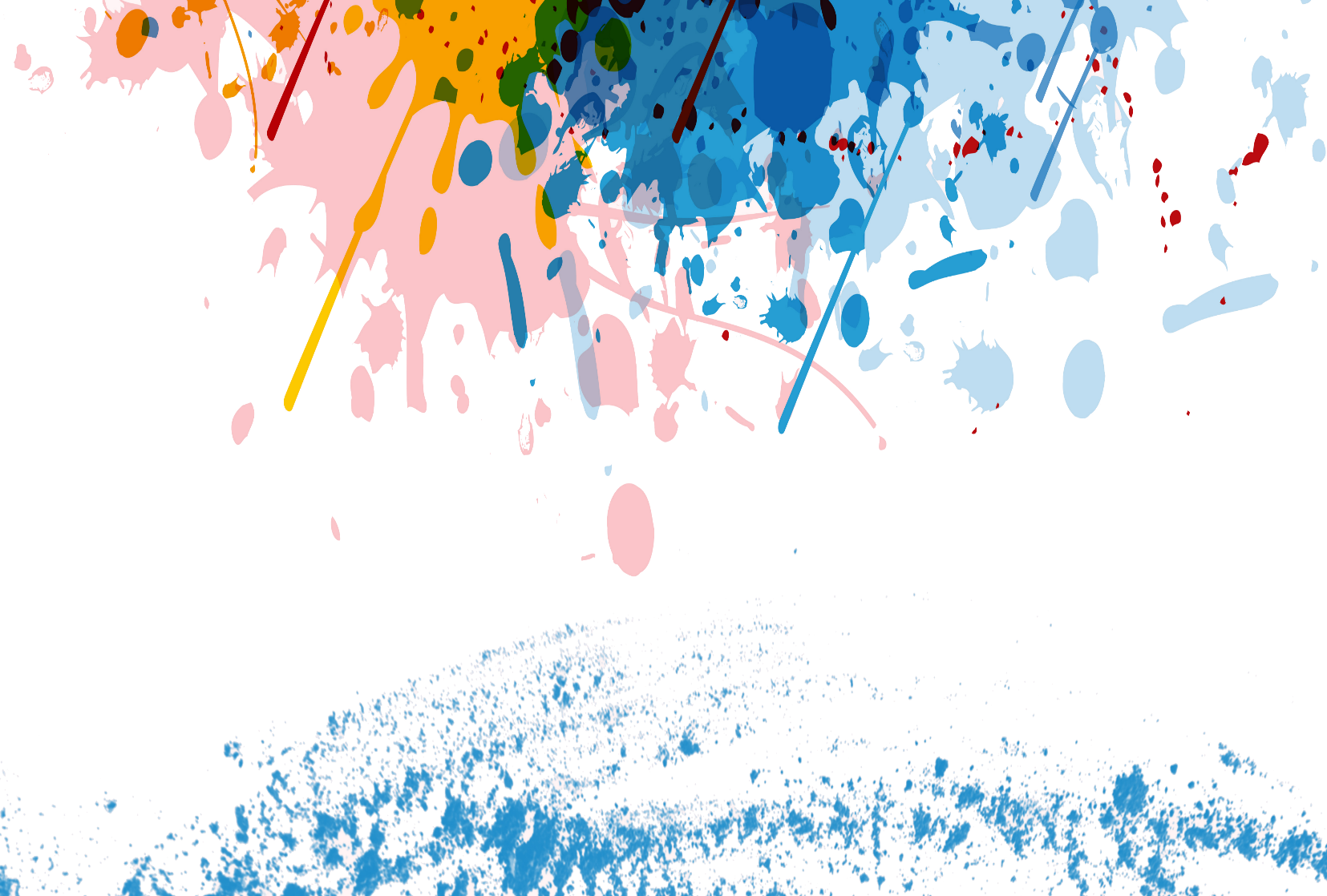 45th  ISPPD ANNUAL NATIONAL CONFERENCE
NAMMAPEDO2024
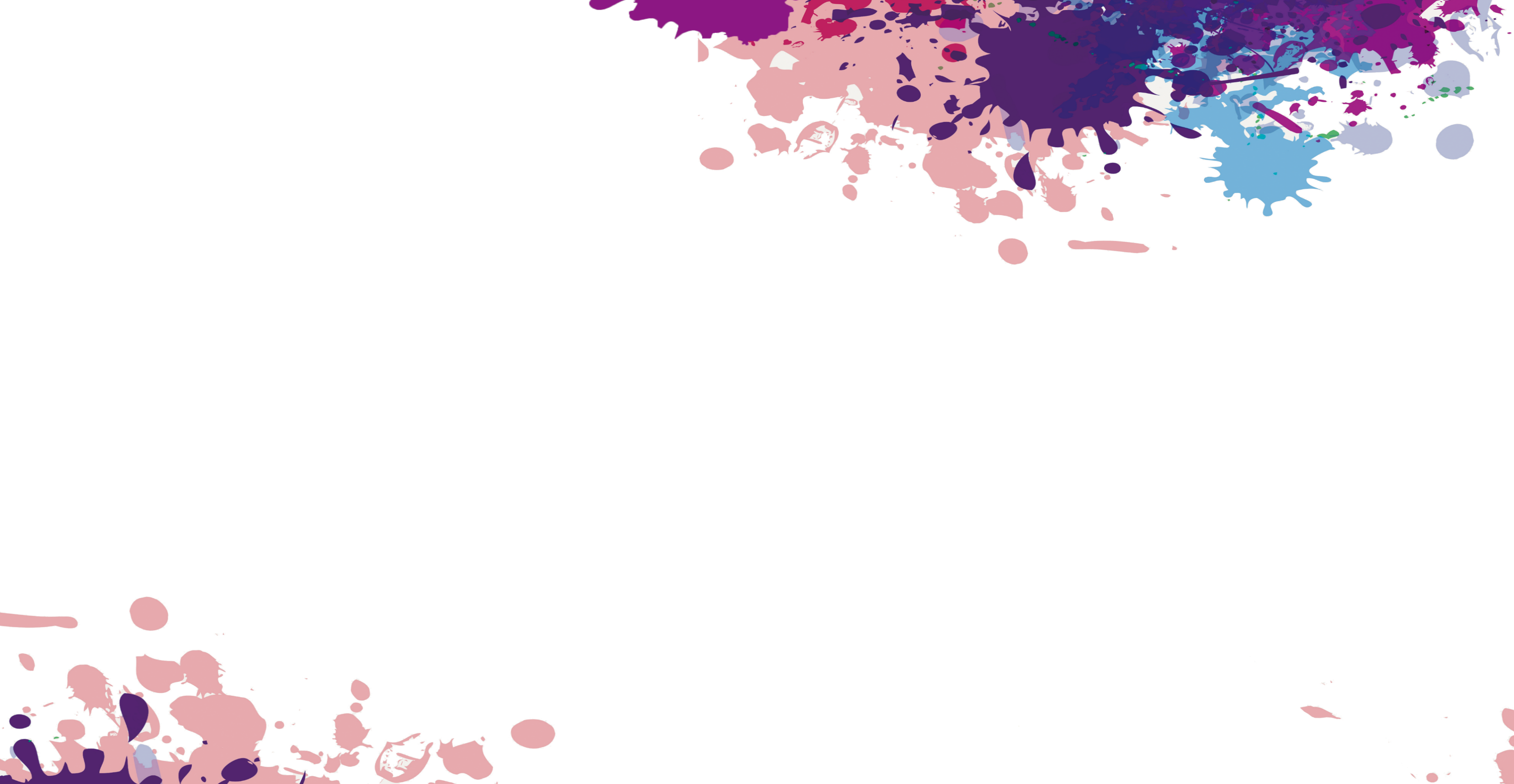 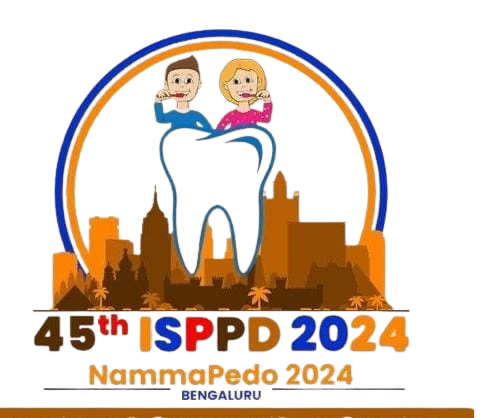 CONFERENCE REGISTRATION NUMBER:EXAMPLE: 12345
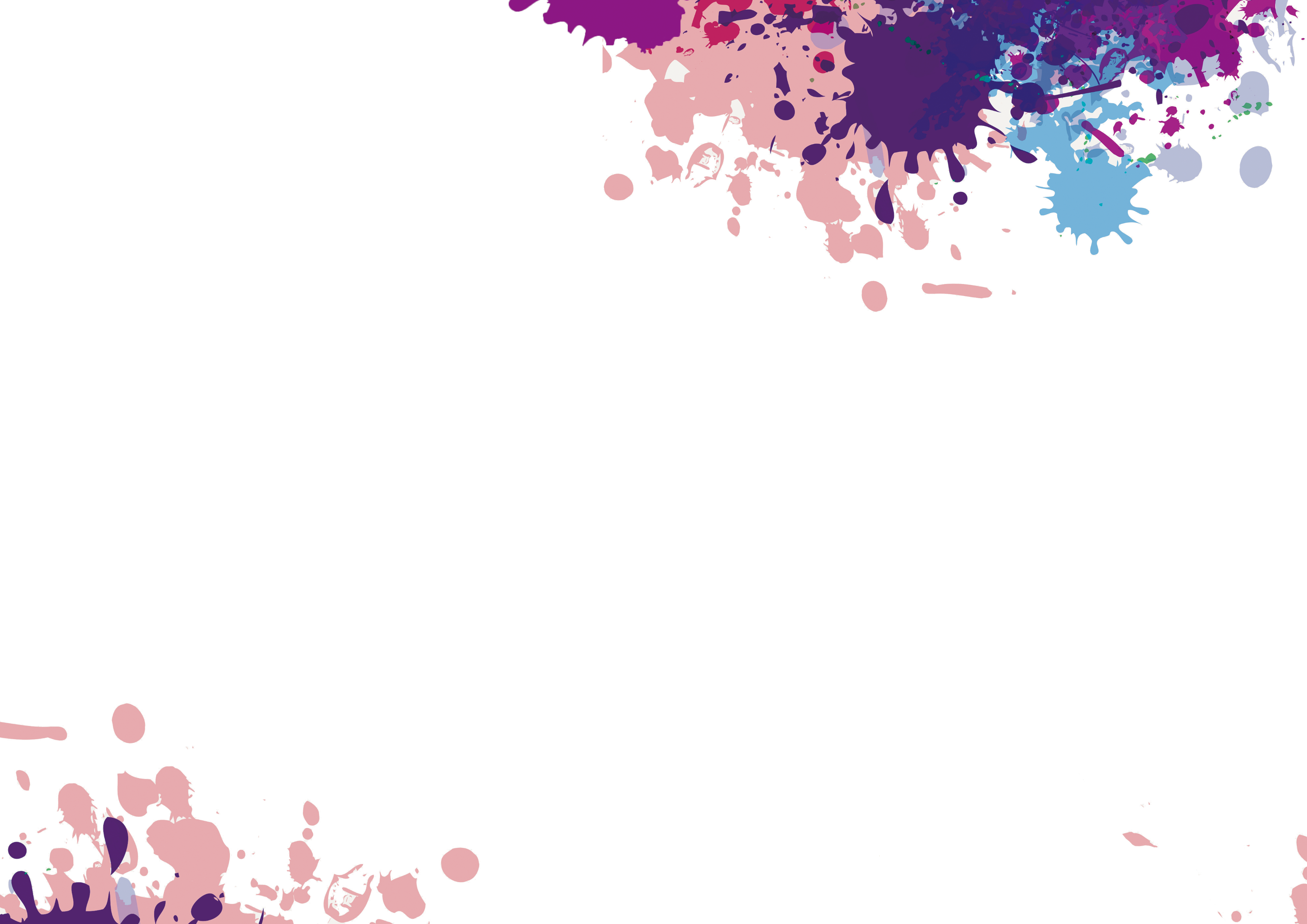 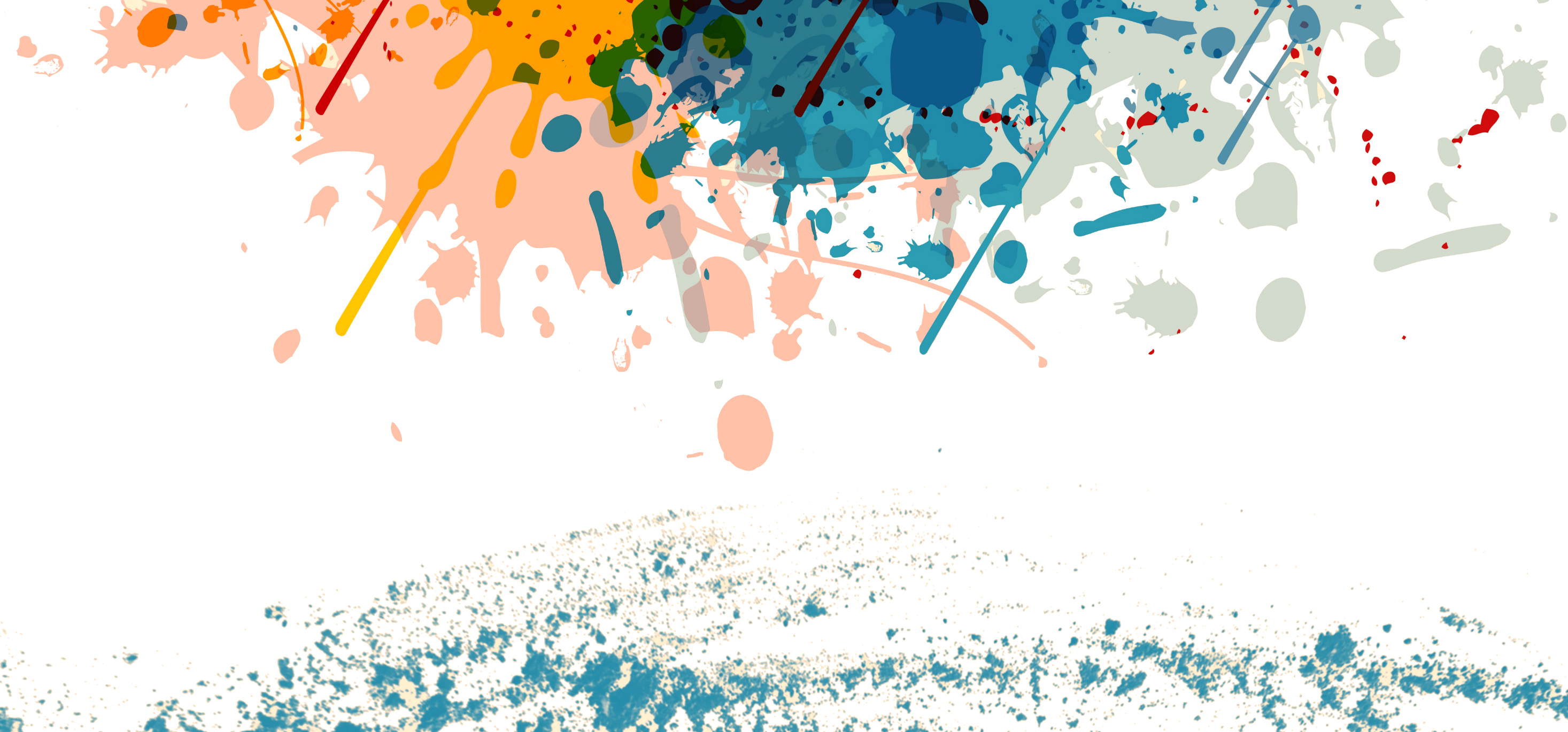 TITLE OF PRESENTATION
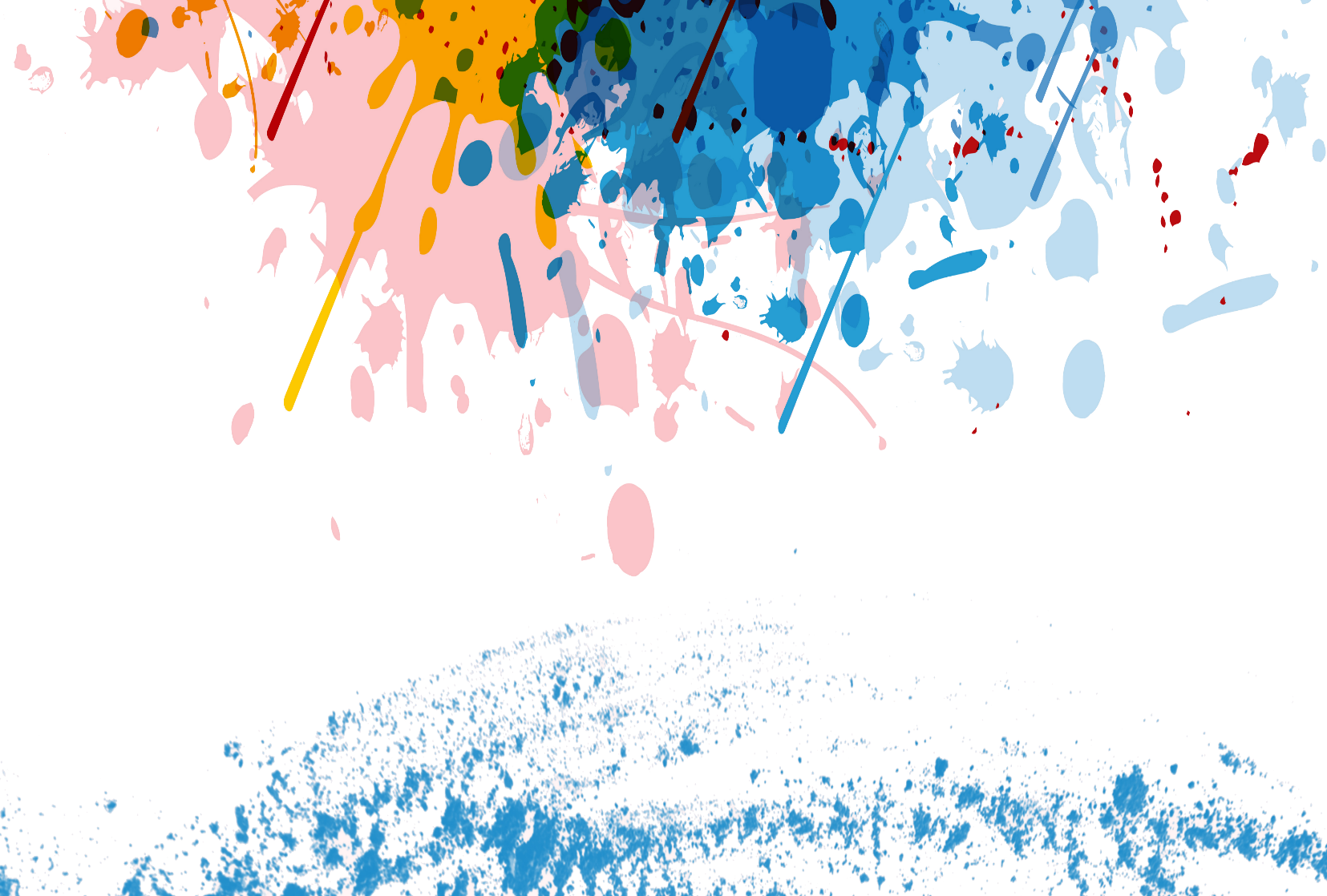 DO NOT DISCLOSE YOUR IDENTITY/ AFFLIATION ANYWHERE IN THE PRESENTATION
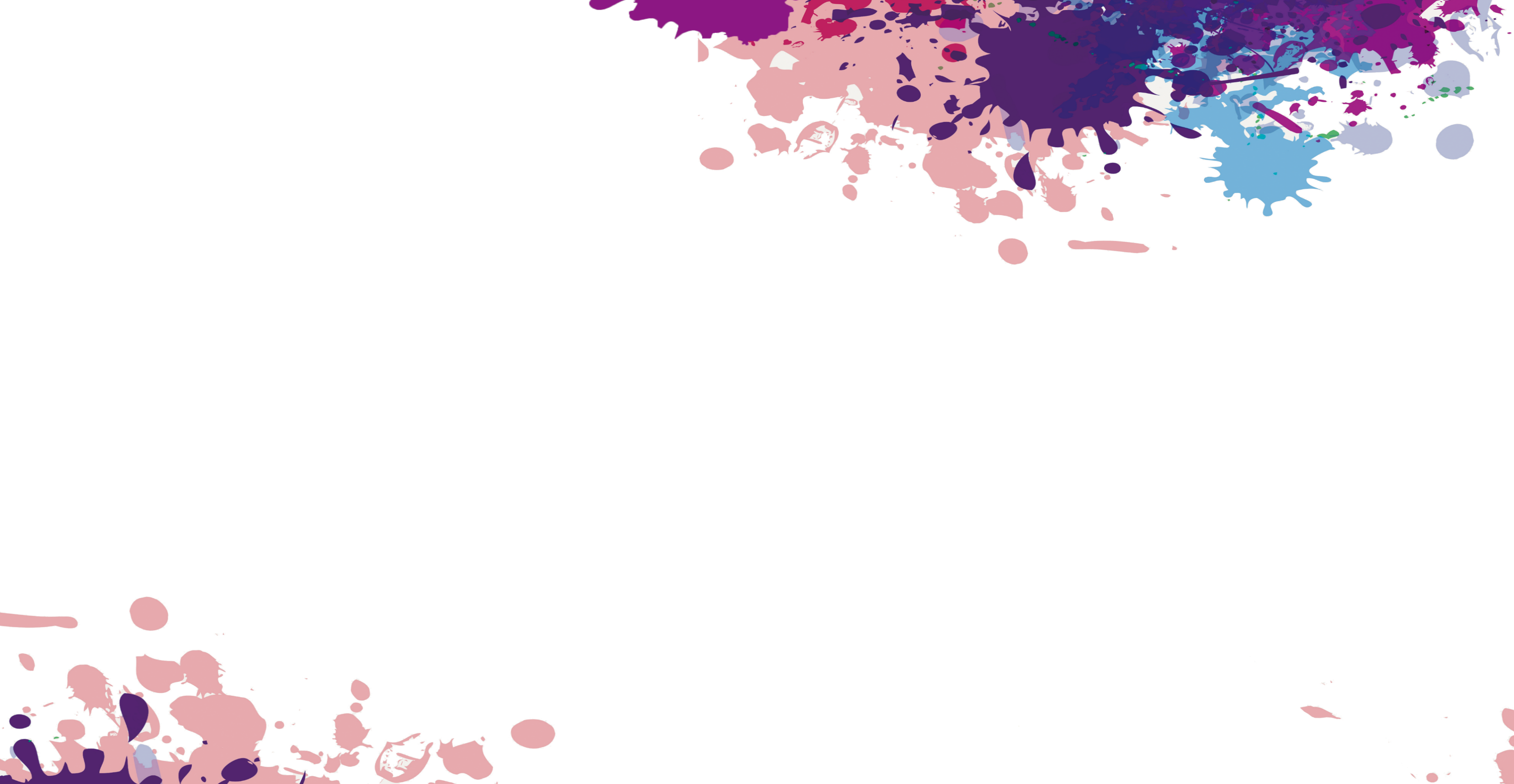 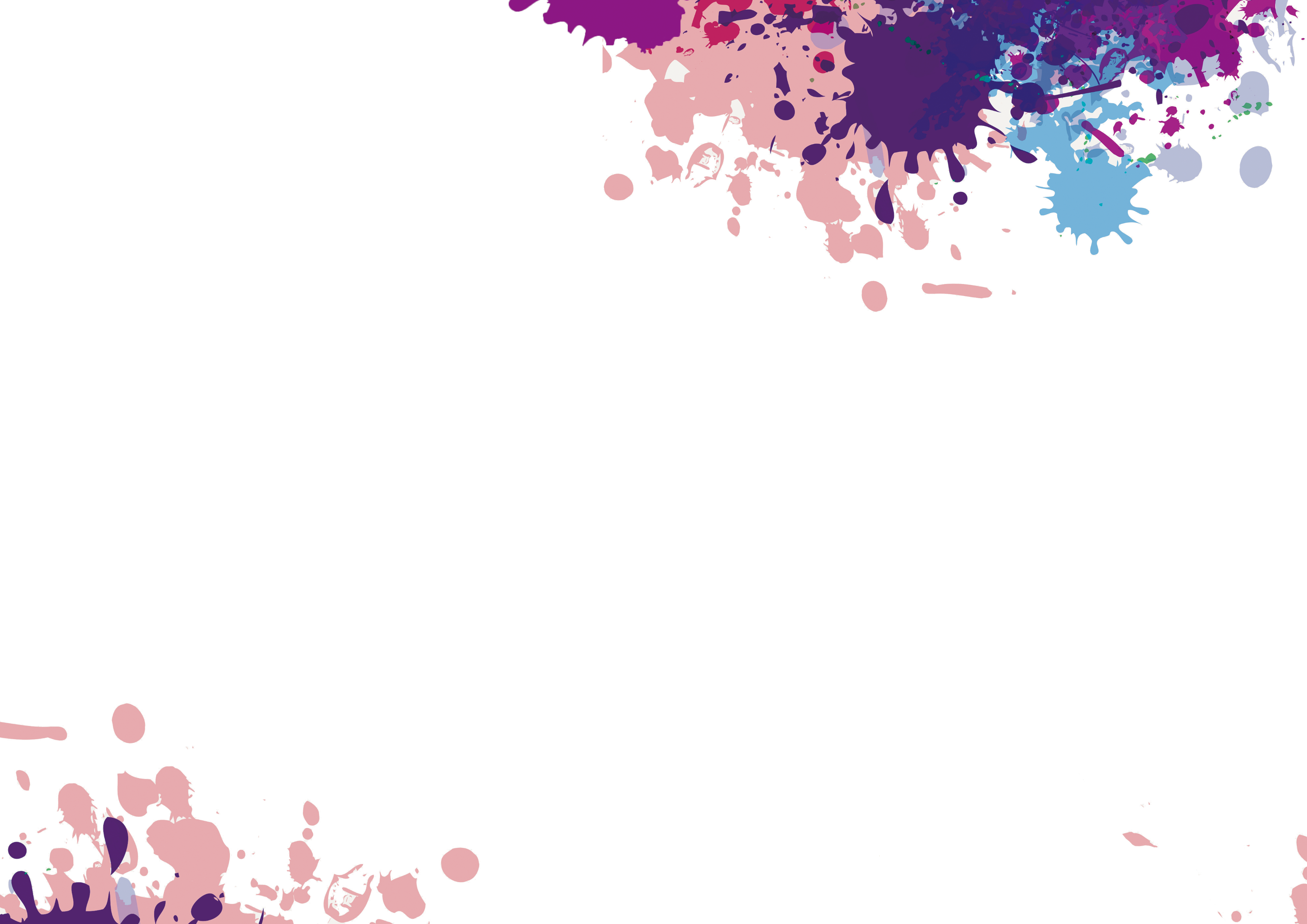 INTRODUCTION
ADD YOUR CONTENT UNDER APPROPRIATE SECTION BREAKS/  HEADINGS.
PPT DESIGN MAY BE CHANGED AS PER PREFERENCE.
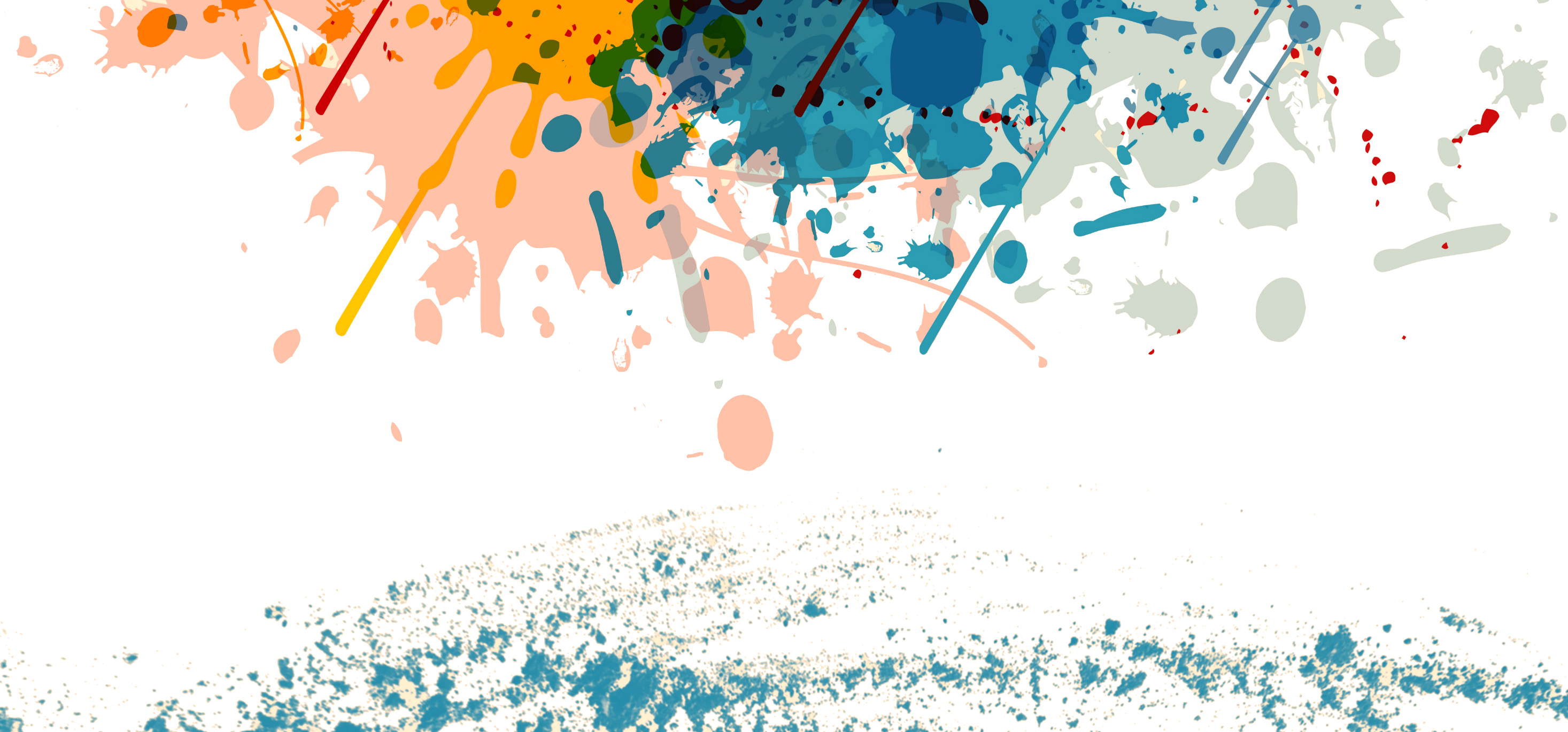 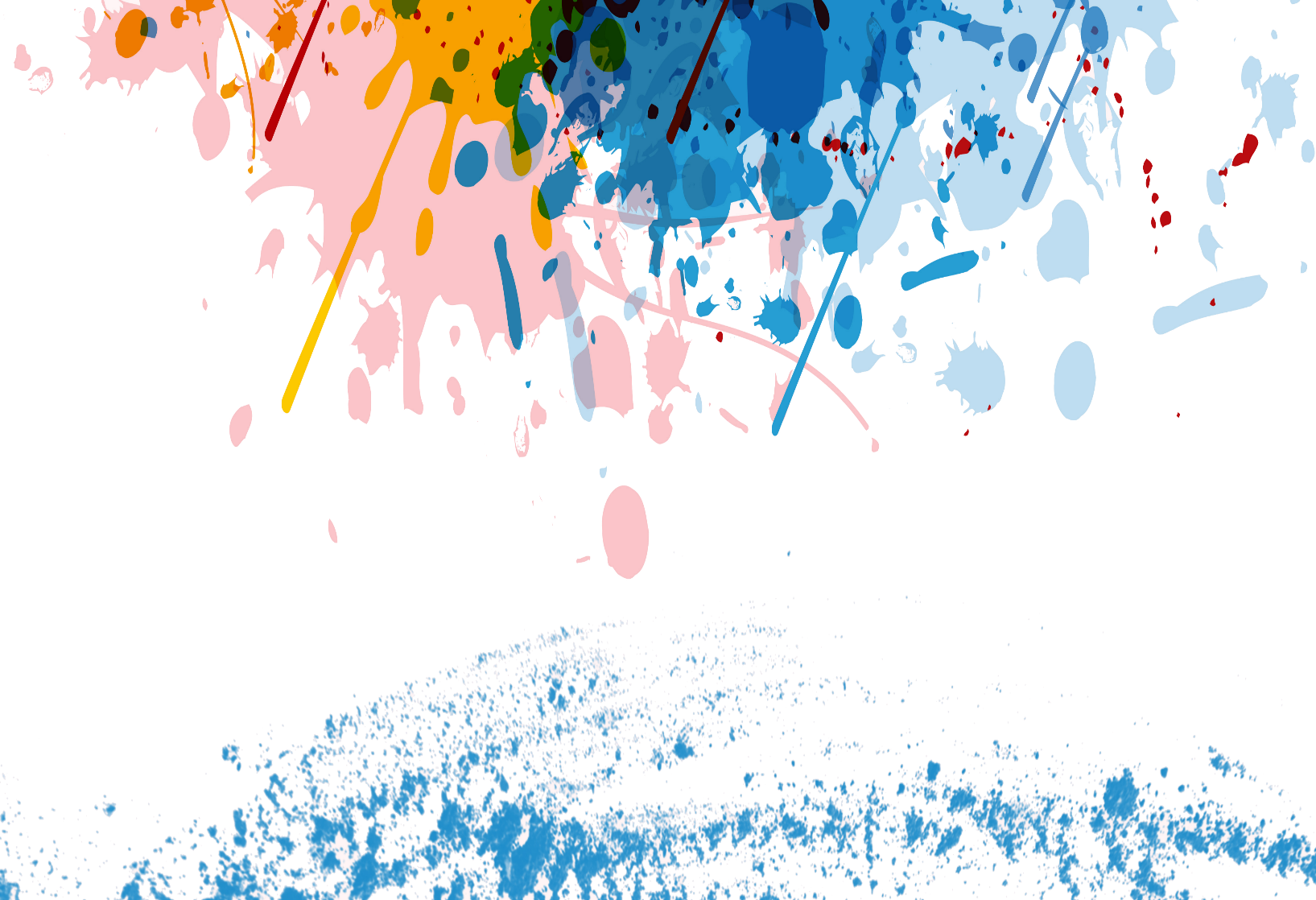 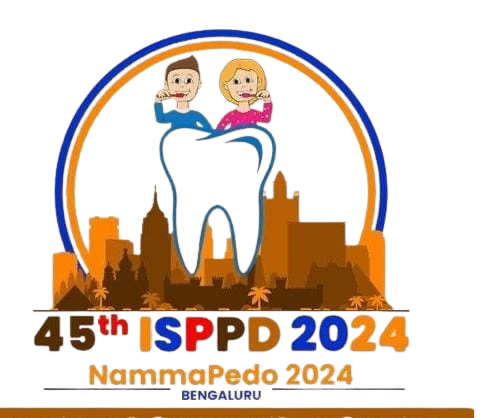